Les acquis d’apprentissage
Les traces de l’activité des élèvesle portfolio
PNF BAC PROFESSIONEL AGOrA – Décembre 2020
Rappel des éléments de juin 2020
Principes à retenir
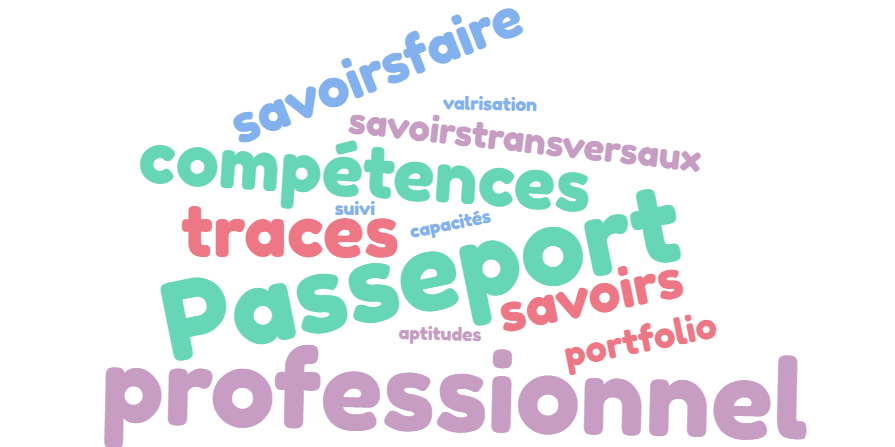 Le passeport professionnel disparaît des référentiels de certification pour tous les diplômes professionnels. 
L’adoption d’un support pour rassembler les « traces » de l’élève est nécessaire pour la certification mais elle relève de la liberté pédagogique de l’enseignant ou de l’équipe pédagogique.

Les supports à disposition étant nombreux, il n’est pas possible d’en prescrire un plutôt qu’un autre au niveau national.
SOMMAIRE
1- les acquis d’apprentissage, cadre scientifique
2- Les usages pédagogiques du répertoire des travaux effectués pendant la formation
3- Des outils numériques de portfolio
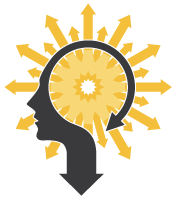 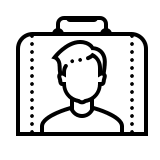 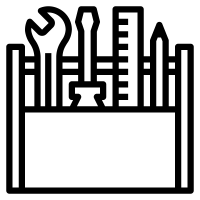 1- LES ACQUIS de l’apprentissage,
Cadre scientifique
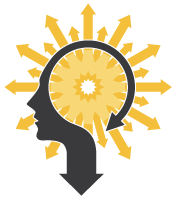 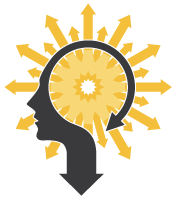 1- les acquis d’apprentissage, cadre scientifique
« Learning outcomes » ou acquis d’apprentissage
Notion internationale attribuable au processus de Lisbonne de 2000 sur l’enseignement et la formation professionnels
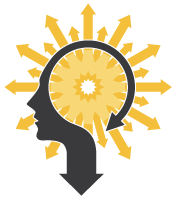 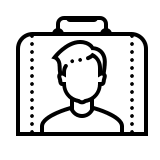 Répertoire des travaux effectués, preuves des compétences développées en formation
Le portfolio
Définition de l’UE
«  ce que l’apprenant sait, comprend et est capable de démontrer au terme de son parcours de formation »
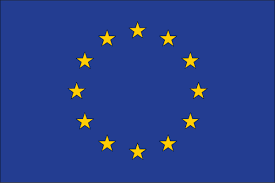 [Speaker Notes: Processus de Lisbonne (2000) qui concerne plus directement l'EFP (enseignement et formation professionnels) qui a développé la notion de "learnings outcomes". 
recommandation du 18 juin 2009 (voir en particulier l'annexe I pour les définitions et la notion d'UAA - unité d'acquis d'apprentissage - qui sera reprise en "blocs de compétences" dans les dispositifs français et annexe II). 
Recommandation du conseil de l’Europe du 22 mai 2017 concernant le cadre européen des certifications pour l’apprentissage tout au long de la vie qui prolonge l'approche européenne 
La traduction de « learning outcomes » varie en fonction des territoires mais la plus répandue en Europe francophone est celle d’acquis d’apprentissage, tandis qu’au Canada on évoque les résultats d’apprentissage et que l’école fédérale de Lausanne parle des acquis de formation.
Le portfolio constitue dans le cadre des acquis d’apprentissage un répertoire des travaux effectués par l’apprenant, fournissant ainsi des preuves de ses apprentissages et de ses compétences. Il sert à garder une trace des productions, réalisations ou apprentissages réalisés par une personne pendant une certaine période. Le portfolio électronique est en premier lieu adopté par les programmes de formation à visées professionnelles. L’apprenant prend en charge la constitution du document.]
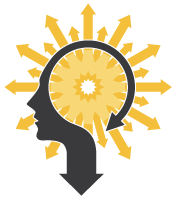 1- les acquis d’apprentissage, cadre scientifique
La démarche dans un cadre éducatif
Intégration des apprentissages
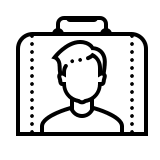 Collecte des réalisations
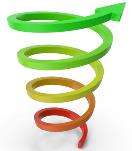 +
=
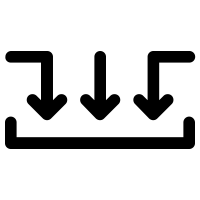 Preuves des acquis d’apprentissages et des compétences
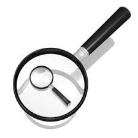 Réflexion sur les réalisations et les pratiques
LE RÉPERTOIRE DES TRAVAUX EFFECTUÉS = 
Outil de la collecte des réalisations de l’apprenant et de réflexion sur ses apprentissages
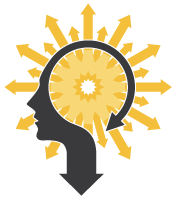 1- les acquis d’apprentissage, cadre scientifique
Une présentation évolutive de l’auteur(e), personnelle et professionnelle
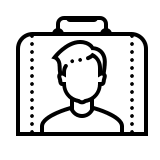 Principes du portfolio
Il est élaboré par l’apprenant et constitue une preuve des apprentissages de l’auteur(e) et de ses compétences, apportée par lui(elle)-même 

Il engage l’auteur(e) dans une démarche réflexive de développement professionnel

Il est un support aux entretiens professionnels organisés  par l’équipe pédagogique tout au long de la formation
LE RÉPERTOIRE DES TRAVAUX EFFECTUÉS DURANT LA FORMATION
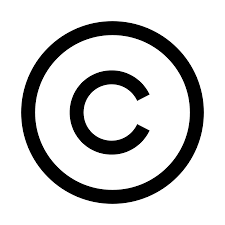 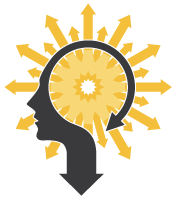 1- les acquis d’apprentissage, cadre scientifique
Recommandations pour une démarche optimale
Une routine à installer dans le 
processus de formation





Une élaboration encadrée par une planification cohérente et des consignes précises

Des séances communes entre l’équipe enseignante et les élèves pour échanger et conseiller sur la rédaction du portfolio.
Un suivi régulier 







Les enseignants consignent les traces des entretiens (commentaires et positionnements)

Les élèves consignent leurs notes sur l’évolution de leurs apprentissages
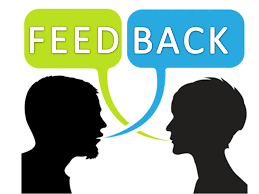 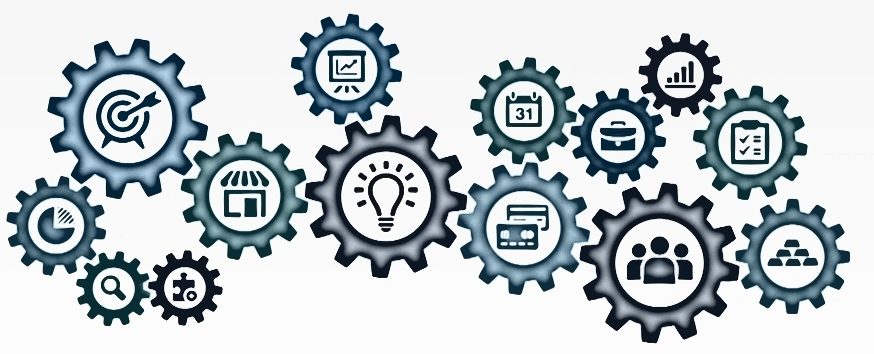 Année 1…        Année 2…       Année 3...          Un témoin du parcours de formation
Un levier pour une nouvelle forme de relation enseignant/élève
2- les usages pédagogiques du répertoire des travaux effectués pendant la formation- Portfolio
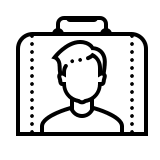 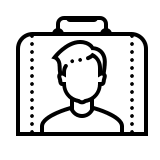 2- les usages pédagogiques du répertoire des travaux effectués pendant la formation
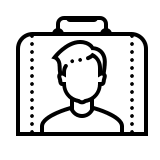 Objectifs pédagogiques pour les élèves
consigner par écrit ce que l’on sait faire dans un cadre professionnel
relier les activités avec les compétences métier du référentiel et les savoirs associés
faire évoluer ses descriptions au fur et à mesure de la formation et des échanges formatifs avec les enseignants
s’engager dans un processus de métacognition : comprendre ce que l’on a fait, pourquoi et comment, pour qui
mieux se connaître soi-même pour favoriser et construire son projet professionnel
visualiser ses progrès dans son parcours de professionnalisation et d’orientation
exporter des traces d’activités professionnelles pour servir à la valorisation de son parcours, faciliter la poursuite d’études ou l’insertion professionnelle
LE RÉPERTOIRE DES TRAVAUX EFFECTUÉS DURANT LA FORMATION
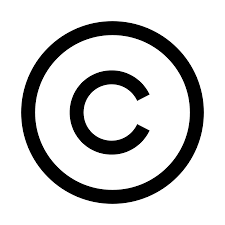 Collecter les traces de ses réalisations lors du parcours de formation
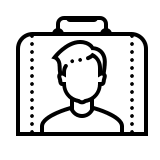 2- les usages pédagogiques du répertoire des travaux effectués pendant la formation
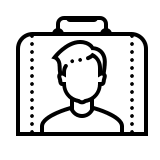 Objectifs pédagogiques pour les enseignants
visualiser le parcours de professionnalisation de chaque élève, de la classe 
utiliser le portfolio de compétences de l’élève comme support à des entretiens formatifs pour établir des bilans intermédiaires et pour organiser une remédiation éventuelle (explicitation, feed-back)
aider l’élève à prendre conscience du chemin parcouru, de ses points forts et de ses axes de progrès
participer à la construction du projet de l’élève (poursuite d’études ou insertion professionnelle)
LE RÉPERTOIRE DES TRAVAUX EFFECTUÉS DURANT LA FORMATION
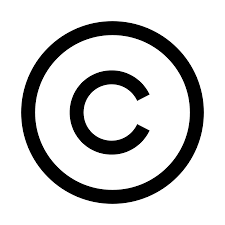 [Speaker Notes: Pour les enseignants
visualiser le parcours de professionnalisation de chaque élève, de la classe 
utiliser le portfolio de compétences de l’élève comme support à des entretiens formatifs pour établir des bilans intermédiaires et pour organiser une remédiation éventuelle (explicitation, feed-back)
aider l’élève à prendre conscience du chemin parcouru, de ses points forts et de ses axes de progrès
Participer à la construction du projet de l’élève (poursuite d’études ou insertion professionnelle)]
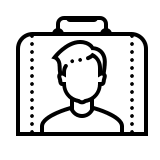 2- les usages pédagogiques du répertoire des travaux effectués pendant la formation
Guider l’élève vers la verbalisation
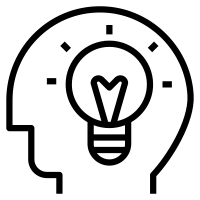 Rendre l’élève conscient de son processus cognitif 
Aider l’élève à passer d’une action concrète à une notion abstraite
Métacognition
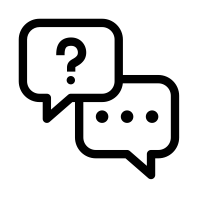 +
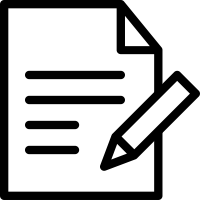 Le compte rendu d’activité 
situer son action dans un processus
prendre conscience de ses méthodes et de son fonctionnement
visualiser ce qui est fait et découvert
enrichir la maîtrise du langage et travailler le lexique
Les entretiens formatifs
(basé sur une questionnement d’explicitation)
permettre un retour réflexif sur le fonctionnement cognitif dans la réalisation d'une tâche et sur le vécu d'une pratique professionnelle (vécu de l'action).
s’informer, à la fois de ce qui s’est réellement passé ainsi que des connaissances implicites inscrites dans cette action.
[Speaker Notes: Michel Grangeat La métacognition, qu’est ce que c’est ?
 la réflexion, les connaissances que l’on a et surtout que l’on peut acquérir sur ce que l’on sait en terme de connaissances (Ex : je sais que sur telle période de l’histoire, je ne sais pas grand chose, mais par contre, je maîtrise la définition de la VA), sur son propre fonctionnement mental, sur sa façon de réfléchir, d’apprendre. Le fait d’être conscient (même intuitivement au début) de ces métaconnaissances donne à l’élève une possibilité de contrôler une activité de production (ex : répondre correctement à une question) au cours de sa réalisation ou à la fin de l’activité. C’est donc un facteur d’autonomie et de motivation dans le cadre d’un apprentissage (« je sens que j’ai la capacité d’influer sur ma façon d’agir, de repérer mes erreurs, d’améliorer une production » =>  facteur d’autonomie, de liberté pour le sujet).
Pour que les élèves arrivent à s’interroger sur le processus qui leur permet de construire un objet (un résumé, une dissertation…), ils doivent être en mesure de se représenter le but à atteindre (cf : la zone proximale de développement de Vigotskty). C’est ce qui pose problème à certains élèves très en difficulté : manquant de bases, ils n’arrivent pas à comprendre ce qu’on attend d’eux (le but) donc peinent à réfléchir sur ce qui ne va pas dans leur façon de fonctionner (la procédure). Ils ne peuvent donc pas formuler de demande d’aide précise (« je n’y comprend rien). Ils sont en échec et mettent en échec l’enseignant qui ne peut pas les aider. 
 
Les élèves doivent progresser sur leur capacité à évaluer un objet (ce « qui va » ou « ne va pas » puis être en mesure de justifier leur jugement pour aller jusqu’à la construction de critères d’évaluation…) pour pouvoir progresser dans leur capacité à construire cet objet. En effet, avec un soutien plus ou moins important de l’enseignant (selon les élèves), ils pourront construire avec la possibilité de contrôler leur activité de production (aller-retours entre ce qu’ils font et les critères d’évaluation élaborés précédemment). 
 
Il est important que l’enseignant mette en place une interaction entre l’élèves et les autres : les pairs et l’enseignant car c’est grâce à cette interaction sociale que l’élève va progressivement apprendre à réguler volontairement son comportement (« loi fondamentale du développement des fonctions psychiques humaines » Vigotsky (1985)). Lors de ces situations d’interaction, le langage va jouer un double rôle très important : il permet de formuler pour soi même ce qui n’était avant pas explicite et il sert à communiquer avec les autres sur ce qui a été découvert. Or, le travail de groupe est considéré comme très porteur à ce sujet pour autant que l’enseignant aide le groupe à fonctionner de façon efficace. 
 
La réflexion sur la métacognition oblige dès lors l’enseignant à modifier sa façon de travailler. Etre moins normatif dans sa gestion des questions-réponses, considérer l’erreur comme un passage obligé de l’apprentissage, se mettre à l’écoute des modes de résolution des élèves… tout en ayant particulièrement approfondi la réflexion didactique sur l’objet disciplinaire qu’il souhaite faire acquérir aux élèves. En effet, l’enseignant doit avoir pointé un obstacle cognitif ce qui l’oblige à être particulièrement compétent dans sa discipline. Il doit aussi avoir repéré où peuvent se situer les tensions entre les savoirs savants qu’il doit enseigner aux élèves et les représentations initiales de ceux ci. 

 
Le travail sur la métacognition vise à faire d’abord décrire par les élèves leurs actions, puis les faire expliciter pour être en mesure de les transférer. En cherchant à faire expliquer les élèves, comparer ses stratégies à d’autres, l’objectif est de faire formuler à l’élève une stratégie qu’il puisse réutiliser ultérieurement, éventuellement dans une autre matière (Piaget « l’élève devient capable de théorie »)


L'entretien d'explicitation privilégie la verbalisation du vécu de l'action, "comment cela s'est-il déroulé ?", au détriment des autres domaines de verbalisation tels que l'imaginaire "comment aurait-il été possible de s'y prendre ?", et le conceptuel "explique-moi...".C'est un vécu qui est décrit et non une réalité. En effet, à partir d'une même situation, plusieurs vécus sont possibles selon l'éclairage privilégié. 
Si le vécu de l'action comporte lui-même de multiples facettes (émotionnel, sensoriel, aperceptif), l'entretien d'explicitation s'intéresse au déroulement procédural de l'action : il concerne la succession des actions élémentaires que le sujet met en oeuvre pour atteindre un but. La verbalisation du procédural nécessite de distinguer les informations relevant de ce registre, de celles appartenant au contexte dans lequel se déroule l'action, mais aussi de celles relevant du déclaratif (savoirs théoriques, réglementaires...), de celles renseignant sur l'intentionnel (buts, finalités, intentions...) ou des jugements (opinions, commentaires, croyances...). Pierre Vermersch propose le schéma suivant pour présenter le système des informations satellites de l'action vécue]
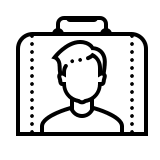 2- les usages pédagogiques du répertoire des travaux effectués pendant la formation
le compte rendu d’activité au service de la réflexivité
Organisation professionnelle
Dans quelle organisation as-tu réalisée cette activité ?
Nom 
Adresse
Domaine d’activité
Service ou j’ai travaillé
Nom de mon tuteur
Fonction de mon tuteur
Site internet
Insérer l’organigramme (PDF, JPG)
Compte rendu d’activité
Quelle activité as-tu réalisé ?

1- Quand et où l’activité s’est déroulée 
Inscrire l’action dans son contexte et sa temporalité
Ancrer l’action dans une réalité dans une expérience
2- Comment l’élève a réalisé l’activité
Rassembler les éléments factuels de l’action pour en déterminer la procédure
3- Ce que l’élève savait de ce qu’il fallait qu’il fasse
Faire émerger les savoirs rencontrés
4- Ce que l’élève voulait faire
Donner du sens à l’action et engager dans un regard de métacognition
5- Ce que l’élève pense de ce qu’il a fait
Aider au contrôle de son travail, se situer dans le
Référentiel
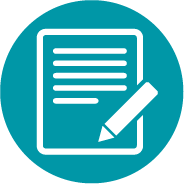 Compétences professionnelles et savoirs associés

Identifier les compétences travaillées et savoirs rencontrés pendant la réalisation de l’activité
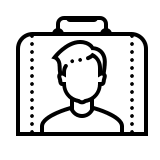 2- les usages pédagogiques du répertoire des travaux effectués pendant la formation
Quelle utilisation du portfolio par les enseignants dans le cadre de la formation ?
Apprendre à l’élève à collecter des traces
Prise de notes
Rédaction de compte rendu d’activités
Organiser, favoriser des temps d’échanges entre pairs, tutorat
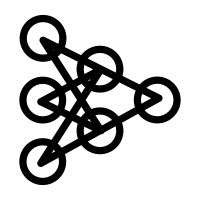 Proposer des situations de travail de complexité variable pour raisonner, guider la penser et l’action
« L’important est ce que les élèves apprennent et pas ce que nous enseignons. »
Marianne Poumay
S’intéresser à l’ensemble des ressources cognitives mobilisées par l’élève :Connaissances et capacités
Organiser des temps d’échanges réguliers et de feed-back, formels ou informels, individuels ou collectifs avec les élèves
[Speaker Notes: Quelle utilisation du portfolio par les enseignants dans le cadre de la formation ?   
Le portfolio est présenté aux élèves par les enseignants comme un outil de la formation, caractéristique de l’enseignement professionnel. Dans le cadre des différents temps dits d’intégration dans une formation professionnalisante, les élèves sont sensibilisés à l’intérêt d’un portfolio comme répertoire de preuves de leurs compétences pour l’élaboration de CV par compétences, tels qu’attendus aujourd’hui et lettres de motivation dans le cadre d’une recherche de PFMP, d’une poursuite d’études ou d’une recherche d’emploi. Ils sont accompagnés par leurs professeurs dès le début de la formation sur la notion de collecte de traces de leur activité et sur la rédaction régulière de compte rendus professionnels mais également sur la prise de notes dans le cadre de leurs échanges entre pairs, avec l’enseignant ou avec un professionnel. Le compte rendu professionnel comme la prise de notes peuvent faire l’objet d’une approche en « ateliers rédactionnels » sur les heures d’accompagnement personnalisé. 

Il est important de se rappeler que dans le cadre de l’enseignement de spécialité les élèves sont confrontés à des situations professionnelles de complexité variable, qui mettent leurs connaissances « au travail ». Ces situations ne proposent pas aux élèves de faire étalage de leurs connaissances, mais de s’en servir comme outils pour raisonner, pour guider leur pensée et leur action ou pour assimiler de nouveaux savoirs. L’équipe pédagogique s’intéresse ainsi à l’ensemble des ressources cognitives (connaissances et capacités) mobilisées par l’élève pour faire face aux activités à traiter. 

Les élèves sont informés que dans le cadre ordinaire de la formation, l’équipe d’enseignement professionnel organise des temps d’échanges réguliers, formels ou informels, individuels et/ou collectifs avec les élèves. Il est précisé aux élèves que ces échanges réguliers sont l’occasion de feedbacks sur les activités auxquelles chacun d’eux est confronté au sein de l’espace professionnalisé, dit phygital (physique et digital), véritable simulateur administratif. 

Les enseignants ont à prendre de l’information sur le développement des compétences des élèves en repérant comment chacun d’eux s’y prend pour réaliser son travail. Cette prise d’information par les enseignants se fait par une observation des élèves en activité et par un questionnement oral d’explicitation. Ces échanges s’apparentent à des entretiens professionnels, de durée variable et constituent des points étapes dans le parcours de professionnalisation des élèves. Ces informations constituent des repères qu’il convient de consigner par écrit sous la forme de commentaires et de diagnostics. 
Cette approche dépasse largement la notion de correction des productions de l’élève par l’enseignant. Elle vise à éclairer les difficultés éventuelles rencontrées par l’apprenant, son profil d’apprentissage, l’étayage dont il peut avoir besoin ainsi que le type d’activités à lui confier pour la suite de la formation.  Chaque enseignant consigne ses commentaires dans le tableau de bord de son choix en datant l’entretien. Un tableau de bord commun peut être élaboré par l’équipe AGOrA pour faciliter la collecte des traces de chacun des enseignants, qui dépassent de loin les seules notes issues des évaluations sommatives.]
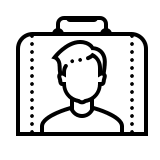 2- les usages pédagogiques du répertoire des travaux effectués pendant la formation
Proposition d’idées et de structuration des traces de l’activité de l’élève
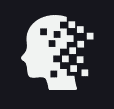 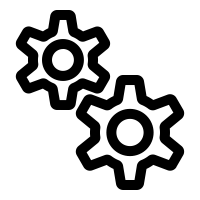 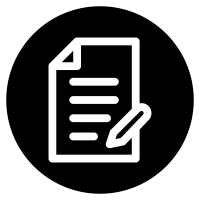 Présentation personnelle
Tableau de bord 
du suivi des activités réalisées et des compétences travaillées
Organisations d’accueil ou d’immersion : carctéristiques, activités, …
Compétences numériques 
(Avancement sur PIX)
Comptes rendus d’activités professionnelles (compétences et savoirs rencontrés en classe, en PFMP, lors du chef d’œuvre)
Espace de mutualisation entre pairs (outils, savoirs, …)
Compétences transversales (AEFA, …)
Projet professionnel 
(se projeter durant la formation en terme d’insertion professionnelle et/ou poursuite d’études, les formations qui m’intéressent, …)
3- Des outils numériques de portfolio
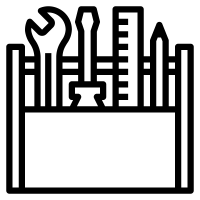 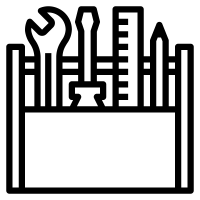 3- Des outils numériques de portfolio
Des outils numériques de portfolio dans les nuages
Outils développés par des éditeurs de site web et blogues libres
(liste non exhaustive)

Organisation du contenu à construire par l’auteur du portfolio
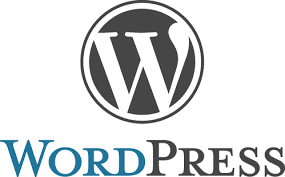 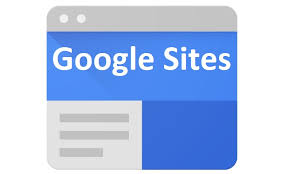 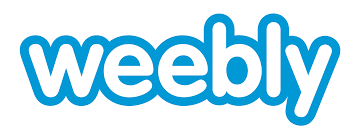 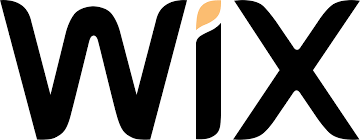 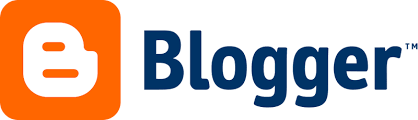 Outil développé par un opérateur du MEN

   Organisation du contenu guidé pour l’auteur du portfolio
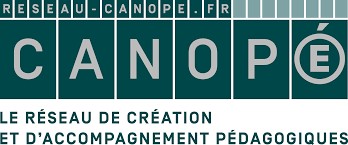 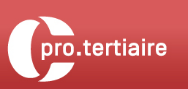 AGOrA
[Speaker Notes: Liberté pédagogique des enseignants]
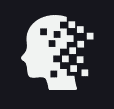 Pour aller plus loin….
Références
Le processus de Lisbonne : focus, https://www.europarl.europa.eu/summits/lis1_fr.htm
Recommandation du Parlement européen et du Conseil du 18 juin 2009 relative à l'établissement d'un cadre européen de référence pour l'assurance de la qualité dans l'enseignement et la formation professionnels, Journal officiel de l’union européenne du 8/7/2009 C155/1
Recommandation concernant le cadre européen des certifications de l’apprentissage tout au long de la vie, Journal officiel de l’union européenne  pages 15 à 19
Les portfolios : vers une évaluation plus intégrée et plus cohérente avec la notion complexe de compétence, Marianne Poumay et Christelle Maillart (2014) https://orbi.uliege.be/handle/2268/169667 
Conférence sur l'évaluation des acquis d'apprentissage par le Pr. Marianne Poumay https://www.youtube.com/watch?v=26_acybKto8
Différents types de Classes inversées pour varier les apprentissages, Conférence de Marcel Lebrun https://www.youtube.com/watch?v=U8J24T-eY0U 
Évaluer des compétences, Philippe Perrenoud, https://www.unige.ch/fapse/SSE/teachers/perrenoud/php_main/php_2004/2004_01.html 
L’entretien d’explicitation, P. Vermersch, 2006, Éditions ESF
La métacognition, une clé pour des apprentissages scolaires réussis, Michel Grangeat , 2014, lien vers l’article